F# History, Today, Tomorrow
Invited talk, SPLASH/ILC 2010
Don Syme, 
Principal Researcher
Microsoft Research, Cambridge
Agenda
Overview
Demos
Language Taster
Pragmatics
A teaser
1998-2010
F# : The Road Behind
My F# Journey to 2010
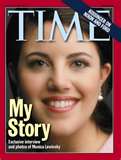 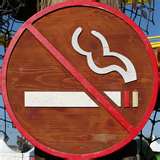 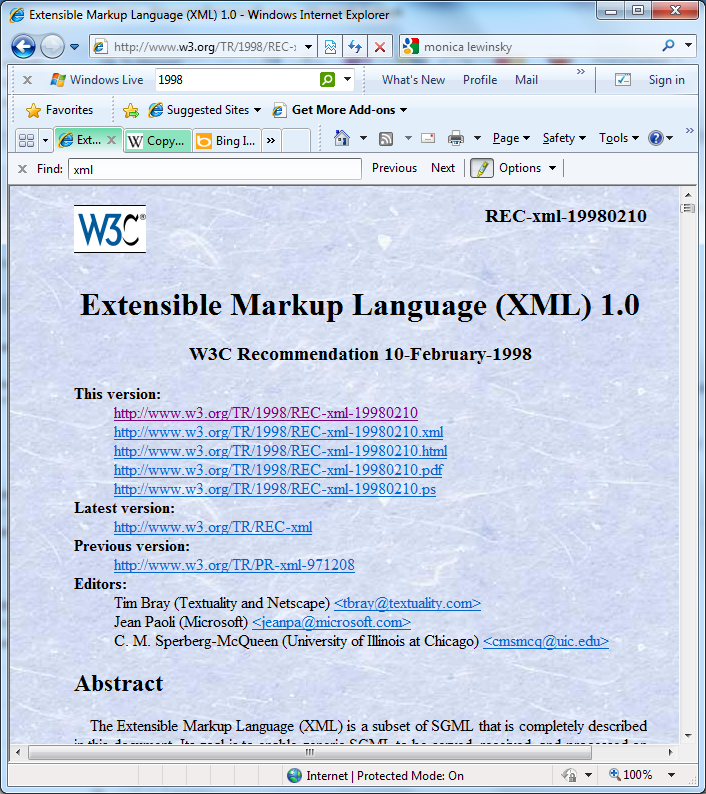 1998: The State of Play
Java
Object, objects, objects rule the world
Java? Great language, great meme, but so, so much of what I loved about programming was missing...
Microsoft & MSR
Innovation? Surely we can do better than “The Digital Dashboard”
Functional
I experienced FP as “great” every day with OCaml, but why couldn’t we make it work “in real”?
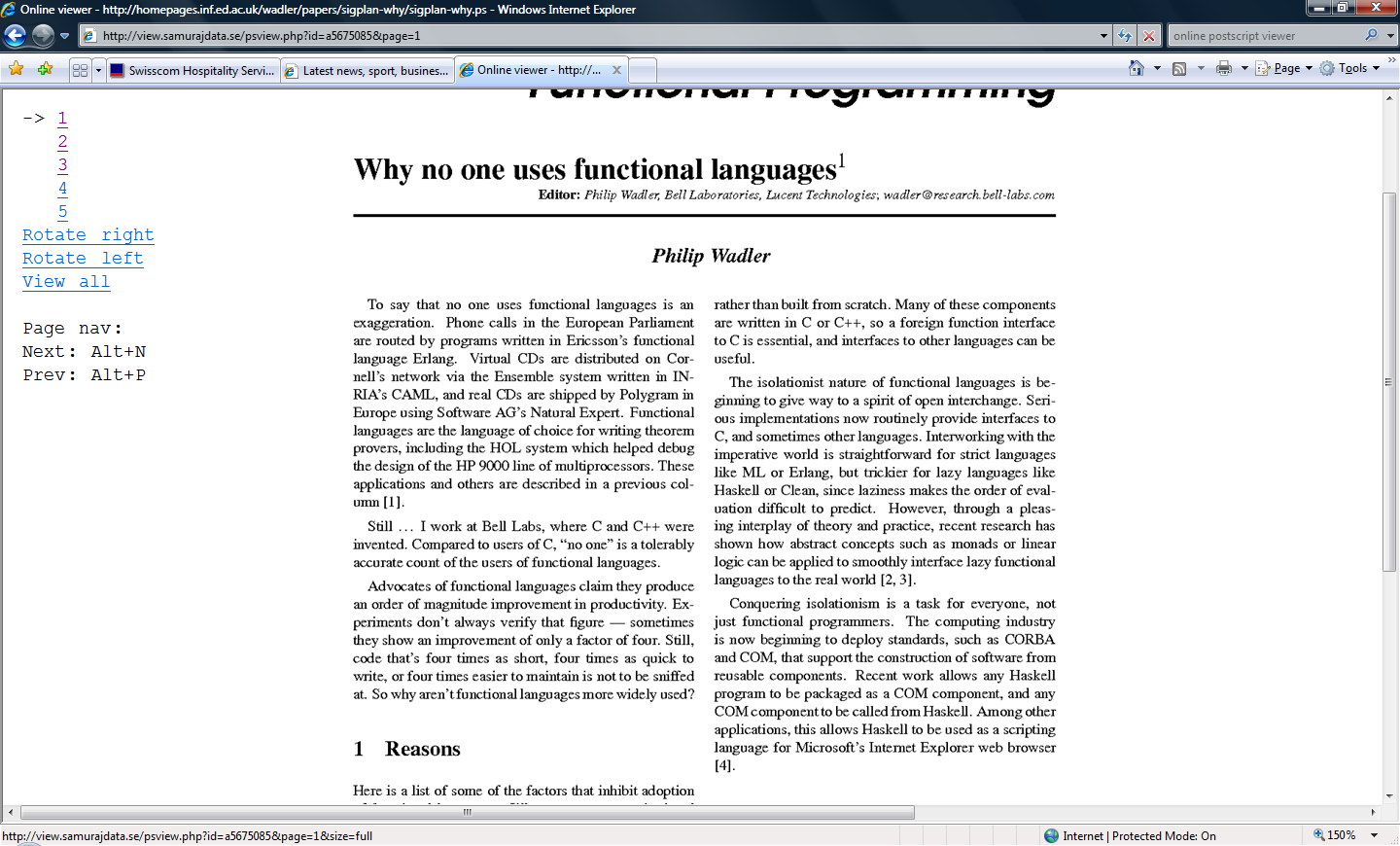 Roll Forward…
The year is 2010…
C# LINQ
'05-'08
F# Metaprog
'06-'10
With no disrespect to the great history+advances in Lisp, Scheme, Java, Python, Scala, Erlang, Ruby, Haskell, Ocaml, Objective C, Javascript, …
.NET Generics
'98-'05
C#/VB Generics
'98-'05
F# Core Lang
'03-'10
F# Units of
Measure
'07-'10
.NET 4.0 Tasks
'07-'10
F# Language 
Integrated Async/Parallel
'07-'10
[Speaker Notes: .NET 2.0-4.0, C# 2.0-4.0: .NET Generics: deep innovation, heavily inspired by functional programming design & implementation, deeply empowering for C#/VB programmers. Generic programming, with total simplicity, with debugging, with runtime types, with unboxed efficiency, with precompilation. Assert this has put Microsoft 10-20 years ahead in this aspect of VM implementation: there is still no sign of JVM or other implementations or designs that rival the CLR on this design point. IMHO anyone who builds a typed VM language on anything less is building on sand.
C# 3.0-4.0: Lambda Expressions, LINQ. I had less to do with this, but it is fundamentally enabled by .NET generics. It is a wonderful and ground-breaking embedding of queries into languages
F# 2.0: Strongly typed functional programming for .NET, built on .NET Generics
F# 2.0: Units of Measure with effective type inference. Again, it feels Microsoft is 10-20 years ahead of the competition for this feature. Take that as a challenge, if you like.
F# 2.0: Asynchronous + parallel + agent programming. Smoothly integrated asynchronous programming and agents on a VM through local CPS rewriting. Similar to Kilim, predates it a little (2007).
C# 5.0: Look for a sneak preview next week!]
C# LINQ
SIGMOD2006
C# 3.0 Spec
The year is 2010…
F# Metaprog
ML 2006
F# 2.0 Spec
.NET Generics
PLDI 2001
POPL 2004
C#/VB Generics
PLDI 2001
C# 2.0 Spec
F# Core Lang
ML 2004
F# 2.0 Spec
F# Async/Parallel/
Agents
Expert F# 2007
PADL 2010
F# 2.0 Spec
.NET 4.0 Tasks
OOPSLA ‘09
Towards
C# async…
F# Units of
Measure
POPL 2009
F# 2.0 Spec
[Speaker Notes: .NET 2.0-4.0, C# 2.0-4.0: .NET Generics: deep innovation, heavily inspired by functional programming design & implementation, deeply empowering for C#/VB programmers. Generic programming, with total simplicity, with debugging, with runtime types, with unboxed efficiency, with precompilation. Assert this has put Microsoft 10-20 years ahead in this aspect of VM implementation: there is still no sign of JVM or other implementations or designs that rival the CLR on this design point. IMHO anyone who builds a typed VM language on anything less is building on sand.
C# 3.0-4.0: Lambda Expressions, LINQ. I had less to do with this, but it is fundamentally enabled by .NET generics. It is a wonderful and ground-breaking embedding of queries into languages
F# 2.0: Strongly typed functional programming for .NET, built on .NET Generics
F# 2.0: Units of Measure with effective type inference. Again, it feels Microsoft is 10-20 years ahead of the competition for this feature. Take that as a challenge, if you like.
F# 2.0: Asynchronous + parallel + agent programming. Smoothly integrated asynchronous programming and agents on a VM through local CPS rewriting. Similar to Kilim, predates it a little (2007).
C# 5.0: Look for a sneak preview next week!]
2010? A world of difference!
There’s much more to typed programming…
Java
Microsoft
Functional
Data Access
Parallel
MSR at the heart of innovation for .NET
FP is now viable and merging
Language-integrated queries (LINQ) a critical advance
Language-integrated async a critical advance
Interested in async/parallel?

Expert F# 2007
Look for it in PADL 2010!
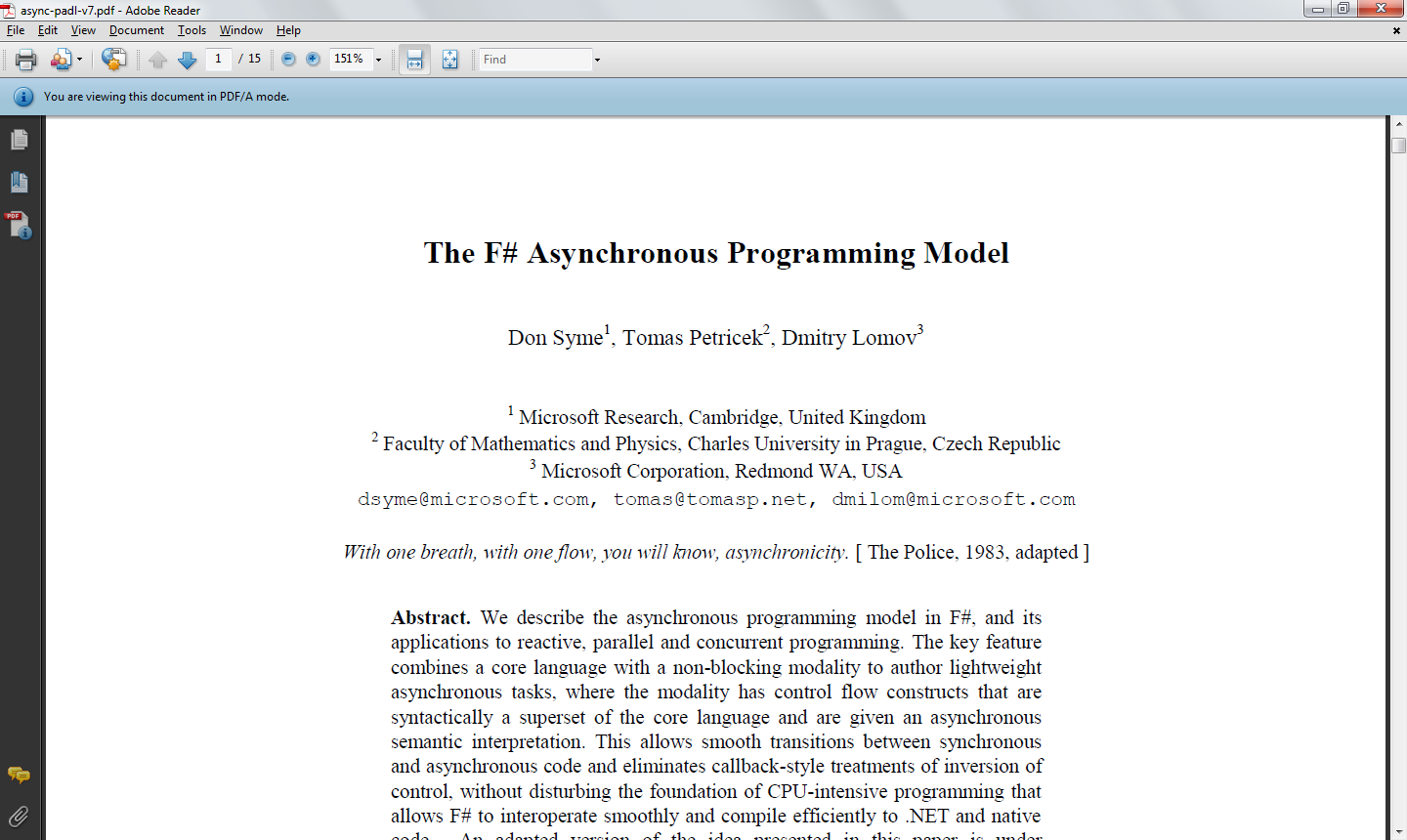 Agenda
Overview
Demo
Language Taster
Source
Cross-platform
F# is…
a programming language…
F# is…
...a programming language that allows you to write simple code to solve complex problems.
F# is…
...a productive, supported, functional programming language that allows you to write simple code to solve complex problems.
Simplicity
Simplicity: Functions as Values
abstract class Command
    {
      public virtual void Execute();
    }
    abstract class RoverCommand : Command
    {
      protected Rover Rover { get; private set; }
 
      public RoverCommand(MarsRover rover)
      {
        this.Rover = rover;
      }
    }
    class BreakCommand : RoverCommand
    {
      public BreakCommand(Rover rover)
          : base(rover)
      {
      } 
      public override void Execute()
      {
          Rover.Rotate(-5.0);
      }
  }
  class TurnLeftCommand : RoverCommand
  {
      public TurnLeftCommand(Rover rover)
          : base(rover)
      {
      }
      public override void Execute()
      {
          Rover.Rotate(-5.0);
      }
  }
C#-OO
F#
type Command = Command of (Rover -> unit)

let BreakCommand = 
  Command(fun rover -> rover.Accelerate(-1.0))

let TurnLeftCommand  = 
  Command(fun rover -> rover.Rotate(-5.0<degs>))
Simplicity: Functional Data
C#
let swap (x, y) = (y, x)




let rotations (x, y, z) = 
    [ (x, y, z);
      (z, x, y);
      (y, z, x) ]







let reduce f (x, y, z) = 
    f x + f y + f z
Tuple<U,T> Swap<T,U>(Tuple<T,U> t)
{
    return new Tuple<U,T>(t.Item2, t.Item1)
}

ReadOnlyCollection<Tuple<T,T,T>> Rotations<T>(Tuple<T,T,T> t) 
{ 
  new ReadOnlyCollection<int>
   (new Tuple<T,T,T>[]
     { new Tuple<T,T,T>(t.Item1,t.Item2,t.Item3);     
       new Tuple<T,T,T>(t.Item3,t.Item1,t.Item2); 
       new Tuple<T,T,T>(t.Item2,t.Item3,t.Item1); });
}

int Reduce<T>(Func<T,int> f,Tuple<T,T,T> t) 
{ 
    return f(t.Item1) + f(t.Item2) + f (t.Item3); 
}
F#
Simplicity: Functional Data
C#
public abstract class Expr { }   
public abstract class UnaryOp :Expr   {   
    public Expr First { get; private set; }   
    public UnaryOp(Expr first)   { this.First = first; }   
}   
public abstract class BinExpr : Expr   
{   
    public Expr First { get; private set; }   
    public Expr Second { get; private set; }   
    public BinExpr(Expr first, Expr second)   {   
        this.First = first;   
        this.Second = second;   
    }   
}   
public class TrueExpr : Expr { }   
  
public class And : BinExpr   {   
    public And(Expr first, Expr second) : base(first, second) { } 
}
public class Nand : BinExpr   {   
  public Nand(Expr first, Expr second) : base(first, second{ } 
}   
public class Or : BinExpr   {   
    public Or(Expr first, Expr second) : base(first, second) { }  
}   
public class Xor : BinExpr   {   
    public Xor(Expr first, Expr second) : base(first, second) { }  
}   
public class Not : UnaryOp   {   
    public Not(Expr first) : base(first) { }   
}
F#
type Expr =   
  | True   
  | And of Expr * Expr   
  | Nand of Expr * Expr   
  | Or of Expr * Expr   
  | Xor of Expr * Expr   
  | Not of Expr
Simplicity: Functional Data
C#
public abstract class Event { }   
public abstract class PriceEvent : Event   
{   
    public Price Price { get; private set; }   
    public PriceEvent(Price price)   
    {   
        this.Price = price;   
    }   
}   
  
public abstract class SplitExpr : Event   
{   
    public double Factor { get; private set; }   
  
    public SplitExpr(double factor)   
    {   
        this.Factor = factor;   
    }   
}   
  
public class DividendEvent : Event { }   
  ...
type Event =
    | Price of float
    | Split of float
    | Dividend of float<money>
F#
Parallel
Simple Code, Complex Problems
Example (power company)
I have written an application to balance the national power generation schedule for a portfolio of power stations to a trading position for an energy company. ...the calculation engine was written in F#. 

The use of F# to address the complexity at the heart of this application clearly demonstrates a sweet spot for the language within enterprise software, namely algorithmically complex analysis of large data sets. 

Simon Cousins (power company)
Example (power company)
Units of measure The industry I work in is littered with units....Having the type system verify the correctness of the units is a huge time saver...it eradicates a whole class of errors that previous systems were prone to.

Exploratory programming Working with F# Interactive allowed me to explore the solution space more effectively before committing to an implementation ... a very natural way for a programmer to build their understanding of the problem and the design tensions in play.

Unit testing Code written using non-side effecting functions and immutable data structures is a joy to test. There are no complex time-dependent interactions to screw things up or large sets of dependencies to be mocked.



Parallelism The functional purity ... makes it ripe for exploiting the inherent parallelism in processing vectors of data. 

Interoperation ... The calculation engine could be injected into any C# module that needed to use it without any concerns at all about interoperability. Seamless. The C# programmer need never know.

Code reduction Much of the data fed into the calculation engine was in the form of vectors and matrices. Higher order functions eat these for breakfast with minimal fuss, minimal code. Beautiful.

Lack of bugs Functional programming can feel strange.  .. once the type checker is satisfied that’s it, it works.
Example (power company)
Units of measure The industry I work in is littered with units....Having the type system verify the correctness of the units is a huge time saver...it eradicates a whole class of errors that previous systems were prone to.

Exploratory programming Working with F# Interactive allowed me to explore the solution space more effectively before committing to an implementation ... a very natural way for a programmer to build their understanding of the problem and the design tensions in play.

Unit testing Code written using non-side effecting functions and immutable data structures is a joy to test. There are no complex time-dependent interactions to screw things up or large sets of dependencies to be mocked.



Parallelism The functional purity ... makes it ripe for exploiting the inherent parallelism in processing vectors of data. 

Interoperation ... The calculation engine could be injected into any C# module that needed to use it without any concerns at all about interoperability. Seamless. The C# programmer need never know.

Code reduction Much of the data fed into the calculation engine was in the form of vectors and matrices. Higher order functions eat these for breakfast with minimal fuss, minimal code. Beautiful.

Lack of bugs Functional programming can feel strange.  .. once the type checker is satisfied that’s it, it works.
taster: demo
Let’s Web Crawl…
[Speaker Notes: If you would like to host your demo on the Virtual Server, please use the myVPC demo slide, not this slide.]
taster: overview
Let’s Web Crawl…
[Speaker Notes: If you would like to host your demo on the Virtual Server, please use the myVPC demo slide, not this slide.]
F# Overview
F# Core Language:  Influences
F#
Similar core 
language
Similar object
model
Functional-First
I've been coding in F# lately, for a production task. F# allows you to move smoothly in your programming style... I start with pure functional code, shift slightly towards an object-oriented style, and in production code, I sometimes have to do some imperative programming. 

I can start with a pure idea, and still finish my project with realistic code. You're never disappointed in any phase of the project!

Julien Laugel, Chief Software Architect, www.eurostocks.com
taster: syntax
Let’s Web Crawl…
[Speaker Notes: If you would like to host your demo on the Virtual Server, please use the myVPC demo slide, not this slide.]
Fundamentals - Whitespace Matters
let computeDerivative f x = 
    let p1 = f (x - 0.05)

  let p2 = f (x + 0.05)

       (p2 – p1) / 0.1
Offside (bad indentation)
Fundamentals - Whitespace Matters
let computeDerivative f x = 
    let p1 = f (x - 0.05)

    let p2 = f (x + 0.05)

    (p2 – p1) / 0.1
taster: objects
Let’s Web Crawl…
[Speaker Notes: If you would like to host your demo on the Virtual Server, please use the myVPC demo slide, not this slide.]
F# - Objects + Functional
type Vector2D (dx:double, dy:double) =

   let d2 = dx*dx+dy*dy

   member v.DX = dx
   
   member v.DY = dy
   
   member v.Length = sqrt d2
   
   member v.Scale(k) = Vector2D (dx*k,dy*k)
Inputs to object 
construction
Object internals
Exported properties
Exported method
taster: units of measure
Let’s Web Crawl…
[Speaker Notes: If you would like to host your demo on the Virtual Server, please use the myVPC demo slide, not this slide.]
NASA Mars Climate Orbiter, 1999
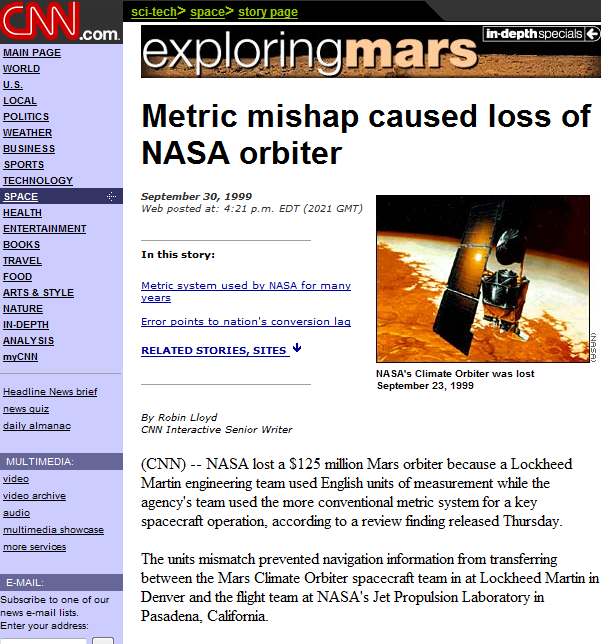 let EarthMass = 5.9736e24<kg>

// Average between pole and equator radii
let EarthRadius = 6371.0e3<m>

// Gravitational acceleration on surface of Earth 
let g = PhysicalConstants.G * EarthMass / (EarthRadius * EarthRadius)
taster: async/parallel
Let’s Web Crawl…
[Speaker Notes: If you would like to host your demo on the Virtual Server, please use the myVPC demo slide, not this slide.]
React!
async { let! res = <async-event>
        ...  }
React to a GUI Event
React to a Timer Callback
React to a Query Response
React to a HTTP Response
React to a Web Service Response
React to a Disk I/O Completion
Agent reacts to Message
The many uses of async { ... }
Sequencing I/O requests



Sequencing CPU computations and I/O requests
async { let! lang  = detectLanguageAsync text
        let! text2 = translateAsync (lang,"da",text)
        return text2 }
async { let! lang  = detectLanguageAsync text
        let! text2 = translateAsync (lang,"da",text)
        let text3 = postProcess text2
        return text3 }
The many uses of async { ... }
Parallel CPU computations



Parallel I/O requests
Async.Parallel [ async { return (fib 39) };
                 async { return (fib 40) }; ]
Async.Parallel 
   [ for target in langs -> 
              translateAsync (lang,target,text) ]
F# example: Serving 50,000+ simultaneous TCP connections with ~10 threads
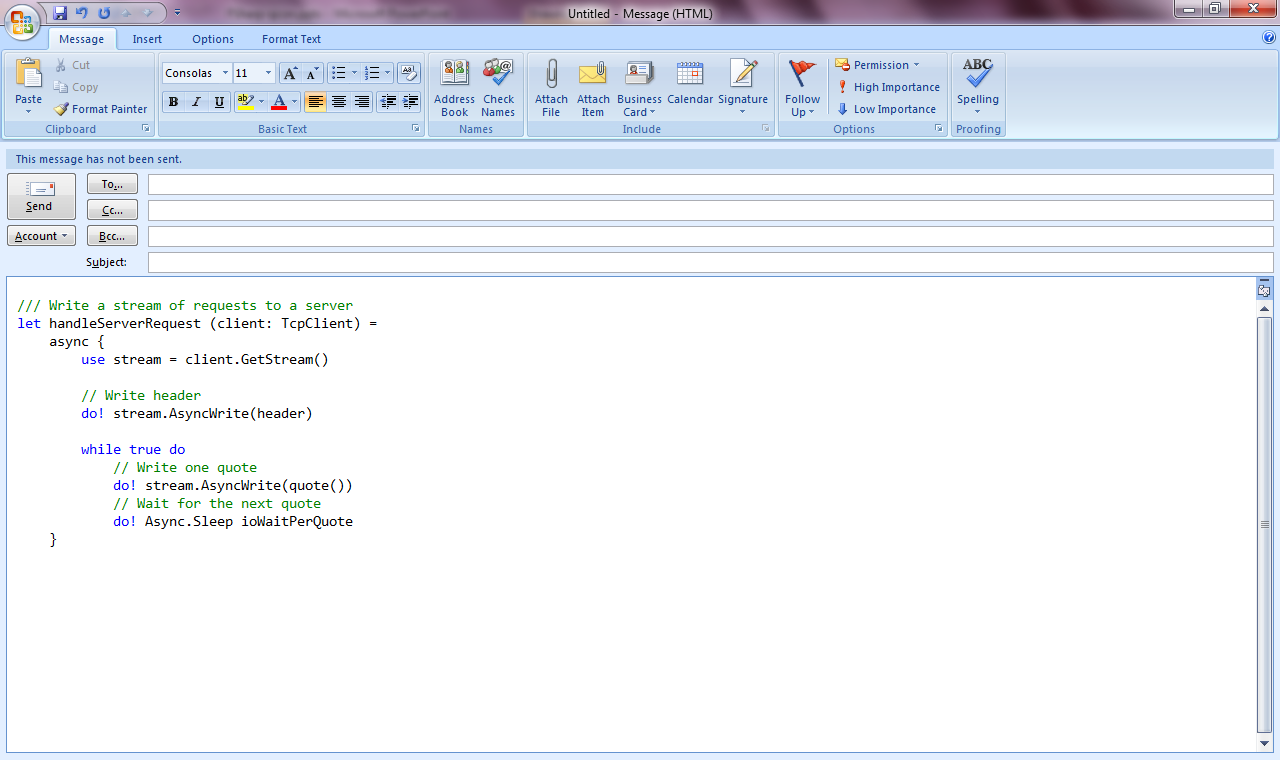 React!
React!
React!
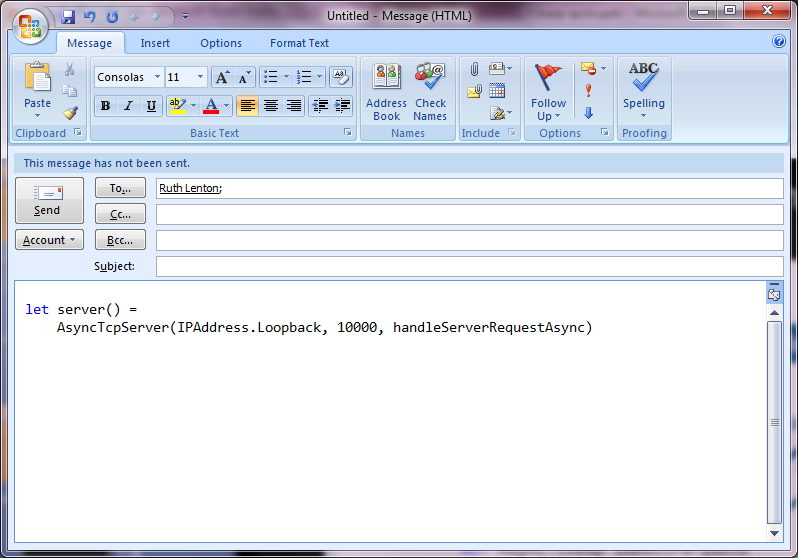 taster: source
Let’s Web Crawl…
[Speaker Notes: If you would like to host your demo on the Virtual Server, please use the myVPC demo slide, not this slide.]
F#: Source
Today: 
Compiler+Library source is in every “CTP” release (MSR Shared Source license)

Source for “F# Power Pack” on CodePlex

Coming Up: announcements about F#  Compiler+Library OSS Release….
taster: cross-platform
Let’s Web Crawl…
[Speaker Notes: If you would like to host your demo on the Virtual Server, please use the myVPC demo slide, not this slide.]
F#: Cross-platform
Visual Studio
tools templates
designers
…
Visual Studio
tools++
languages
templates
designers
…
Emacs
Mono-Develop,
etc. …
Emacs
Mono-Develop,
etc. …
Visual Studio
tools templates
designers
…
Adv. Tools
fsc.exe
fsi.exe
libraries
fsc.exe
fsi.exe
libraries
fsc.exe
fsi.exe
libraries
fsc.exe
libraries
fsc.exe
fsi.exe
libraries
Basic Tools
Linux
(Mono…)
Mac
(Mono…)
Phone
(Mono,WP7)
Windows,
Silverlight
(free tools)
Windows,
Silverlight
VS 2010
Agenda
A teaser
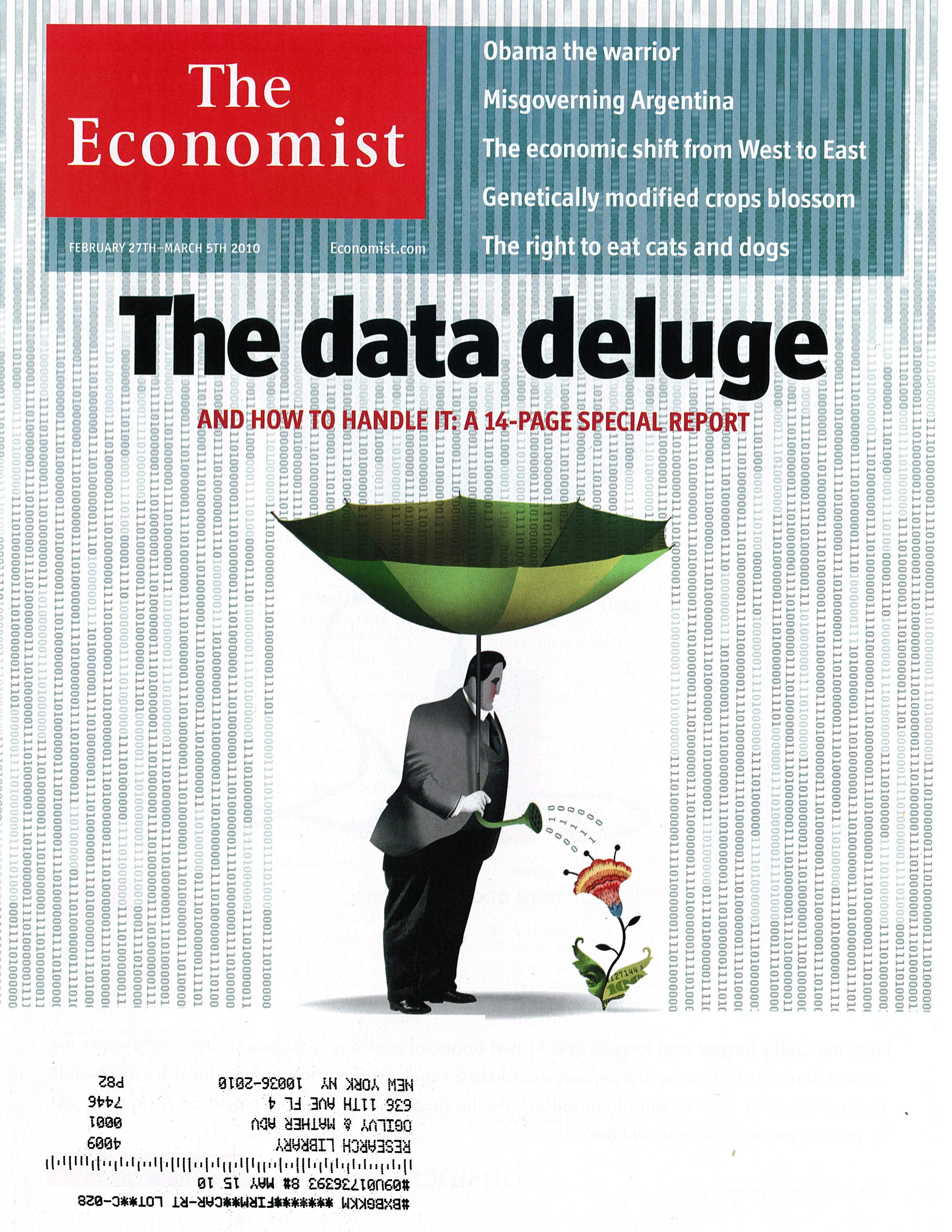 Just imagine if we could…access spreadsheets in a strongly typed way?
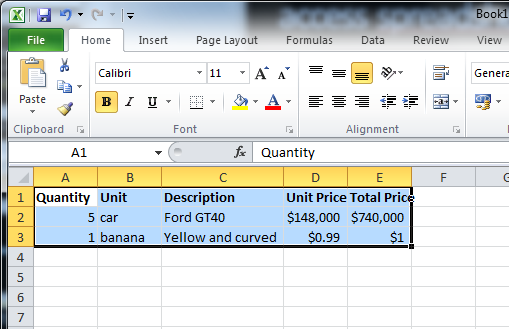 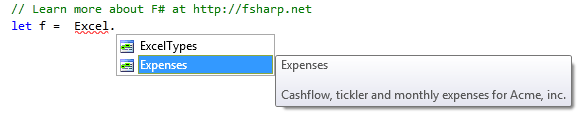 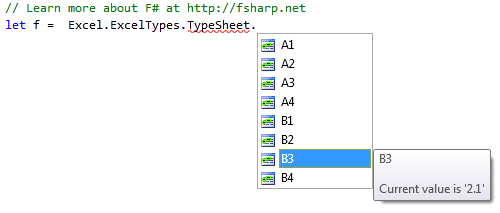 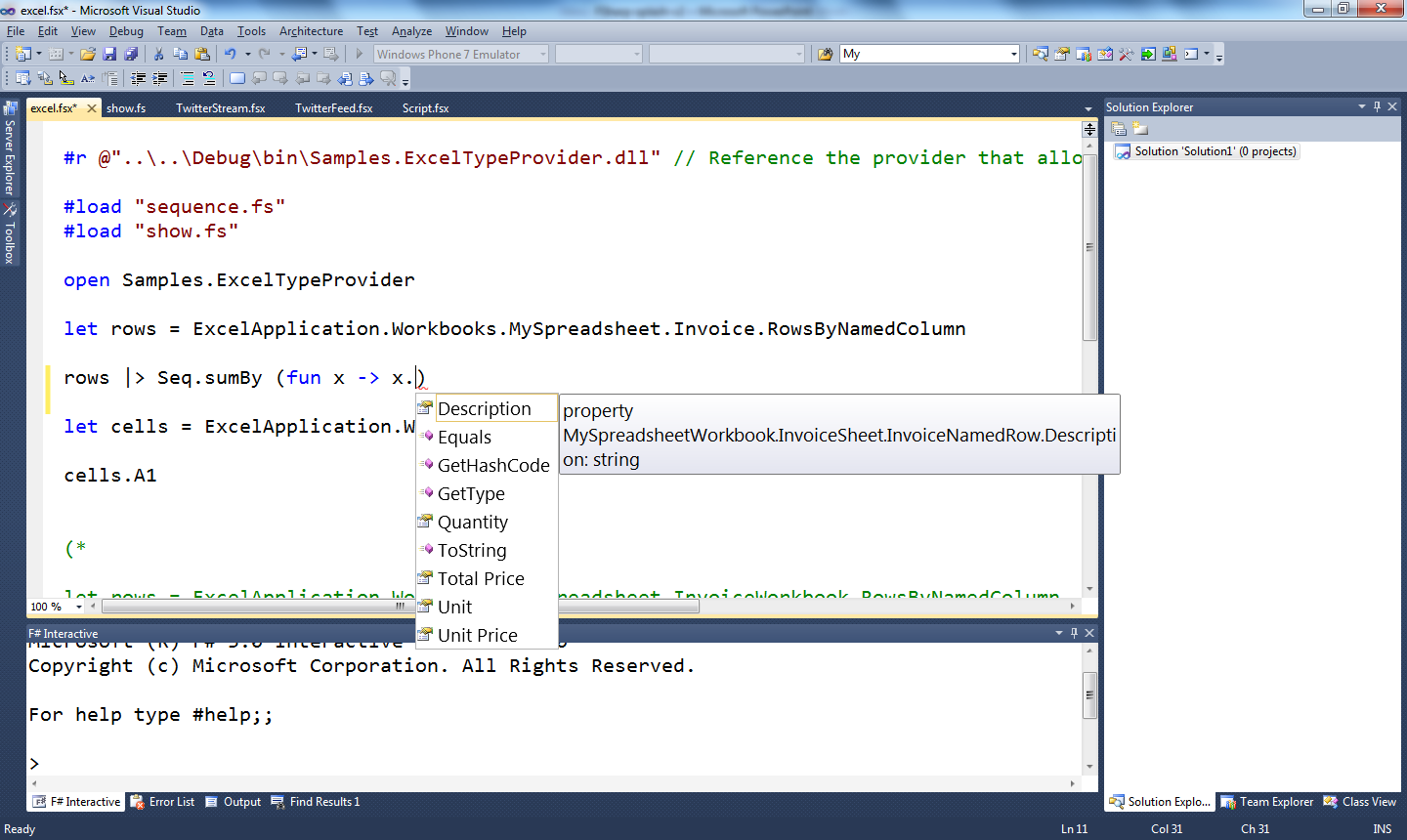 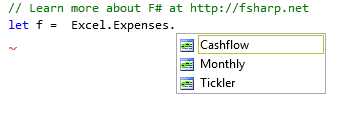 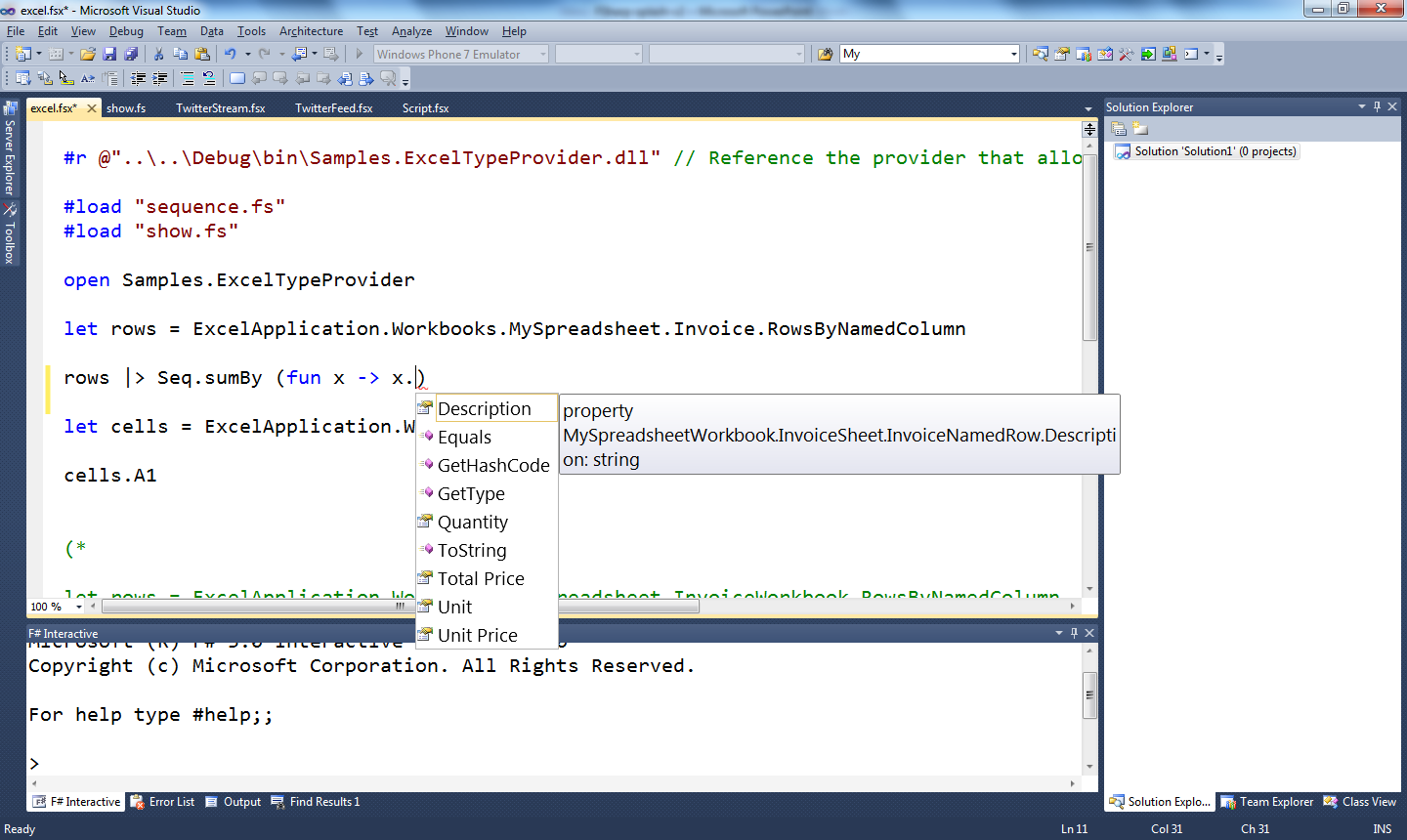 Just imagine if we could…access web data in a strongly typed way?
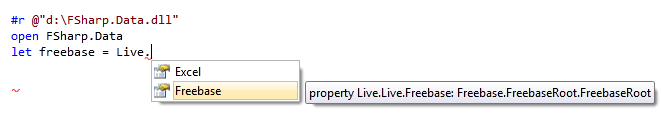 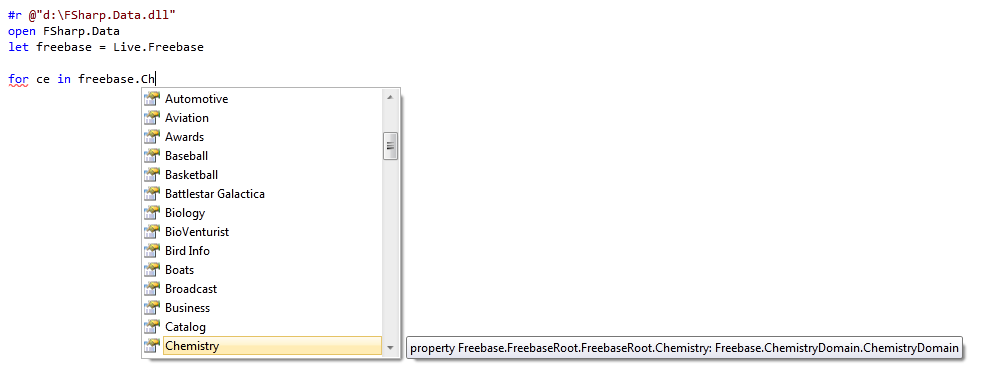 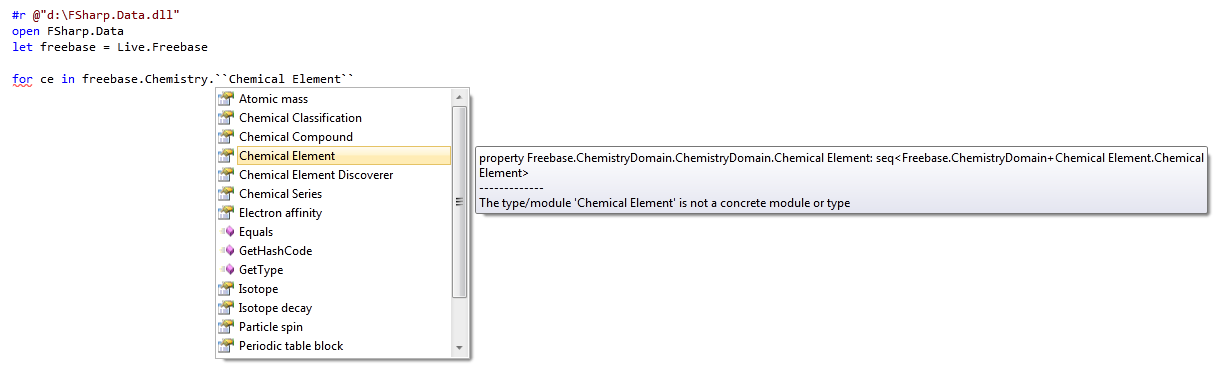 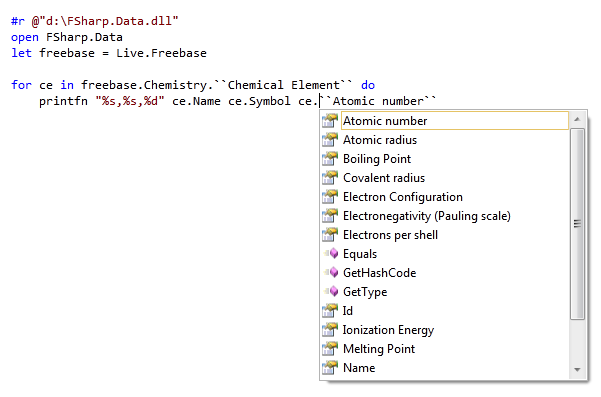 Just imagine if we could…
Language extensions to access the world’s data and services, strongly typed and navigable

Watch this space!
F# Tomorrow: Language Philosophy...Typed programming in a context of named information and named servicesYou program directly against thesewww.usgs.gov www.xignite.comwww.freebase.com www.google.com/.../api //MyServer/MyDatabaseMyExcelFile.xlsxhomepage.htmlMyWindows.xaml
[Speaker Notes: So why can’t programmers experience this context, using these names, and their schemas?]
Summary
F# Tomorrow?

“What if you had the 
world at your fingertips, 
strongly typed…??”
1998-2010, 
A Journey to C# 5.0 
and F# 2.0
F# Today: Simple Code 
for Complex Problems
Books about F#
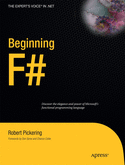 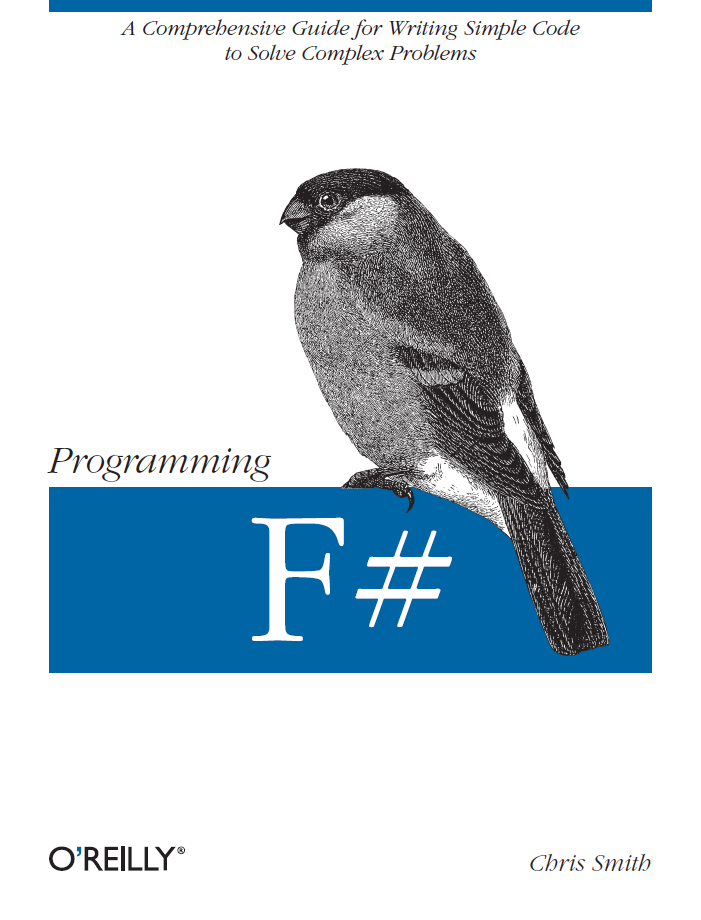 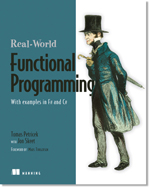 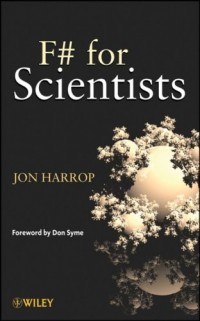 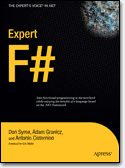 Visit 	www.fsharp.net
Questions http://fsharp.net http://blogs.msdn.com/dsyme